Vector Clocks
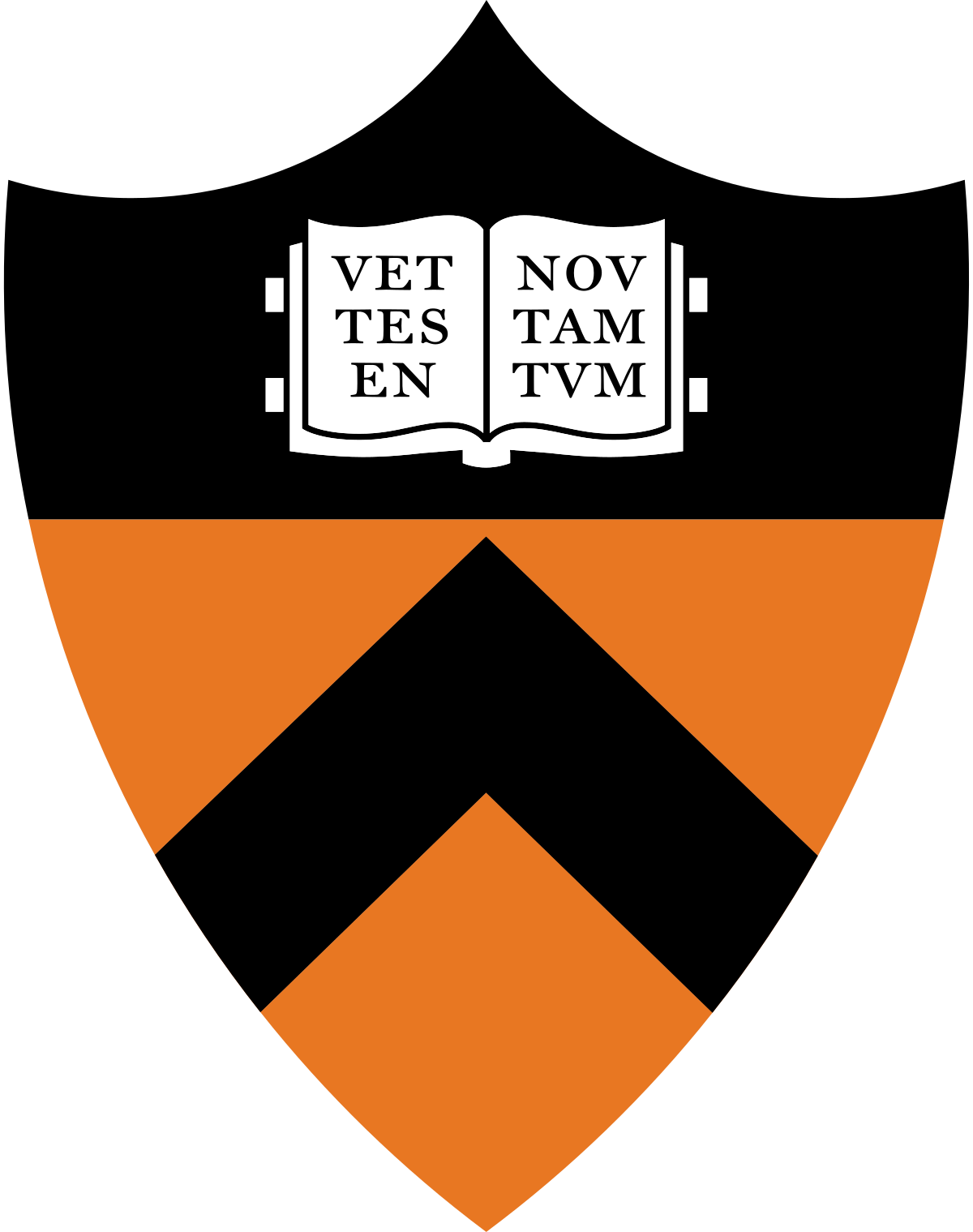 COS 418 + 518: (Advanced) Distributed Systems
Lecture 5

Mike Freedman & Wyatt Lloyd
Lamport Clocks Review
Q: a  b		=>	

Q: LC(a) < LC(b) 	=>	

Q: a || b		=>
LC(a) < LC(b)

				b -/-> a	( a  b or a || b )

				nothing
Lamport Clocks and Causality
Lamport clock timestamps do not capture causality

Given two timestamps C(a) and C(z), want to know whether there’s a chain of events linking them:

a  b  ...  y  z
3
Vector clock: Introduction
One integer can’t order events in more than one process

So, a Vector Clock (VC) is a vector of integers, one entry for each process in the entire distributed system

Label event e with VC(e) = [c1, c2 …, cn]
Each entry ck is a count of events in process k that causally precede e
4
Vector clock: Update rules
Initially, all vectors are [0, 0, …, 0]

Two update rules:

For each local event on process i, increment local entry ci

If process j receives message with vector [d1, d2, …, dn]:
Set each local entry ck = max{ck, dk}
Increment local entry cj
5
Vector clock: Example
All processes’ VCs start at [0, 0, 0]


Applying local update rule


Applying message rule
Local vector clock piggybacks on inter-process messages
P1
P2
P3
a
[1,0,0]
e
[0,0,1]
[2,0,0]
b
[2,1,0]
[2,0,0]
c
[2,2,0]
d
[2,2,0]
[2,2,2]
f
Physical time ↓
6
Comparing vector timestamps
Rule for comparing vector timestamps:
V(a) = V(b) when ak = bk for all k
V(a) < V(b) when ak ≤ bk for all k and V(a) ≠ V(b)

Concurrency: 
V(a) || V(b) if ai < bi and aj > bj, some i, j
7
Vector clocks capture causality
V(w) < V(z) then there is a chain of events linked by                   Happens-Before () between a and z

V(a) || V(w) then there is no such chain of events between a and w
P3
P2
P1
a
[0,0,1]
w
[1,0,0]
x
[2,0,0]
[2,1,0]
y
z
[2,2,0]
8
Comparing vector timestamps
Rule for comparing vector timestamps:
V(a) = V(b) when ak = bk for all k
They are the same event
V(a) < V(b) when ak ≤ bk for all k and V(a) ≠ V(b)
a  b

Concurrency: 
V(a) || V(b) if ai < bi and aj > bj, some i, j
a || b
9
Two events a, z

Lamport clocks: C(a) < C(z)
	Conclusion: z -/-> a, i.e., either a  z or a || z

Vector clocks: V(a) < V(z)
	Conclusion: a  z
Vector clock timestamps precisely capture happens-before relation (potential causality)
10